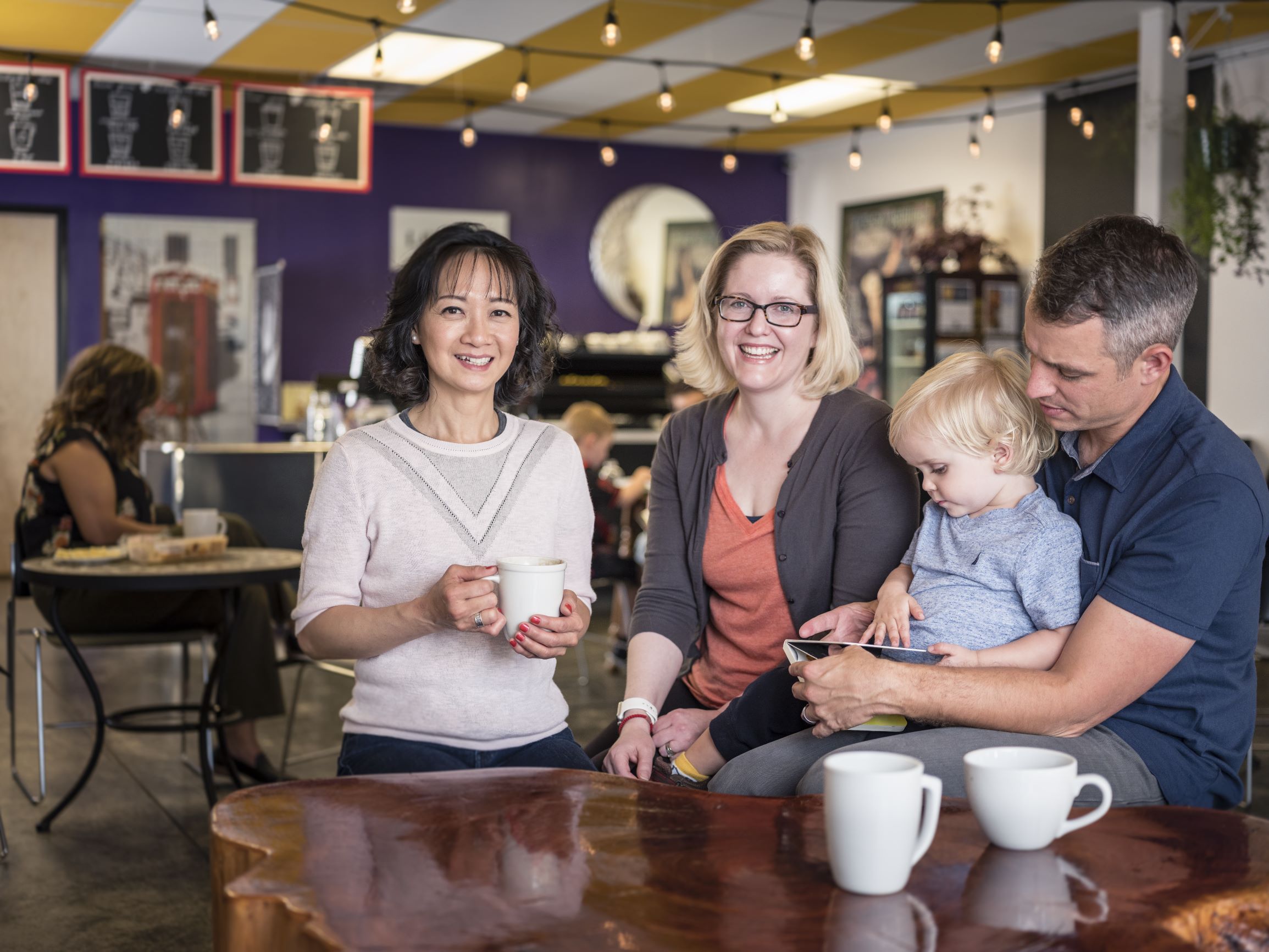 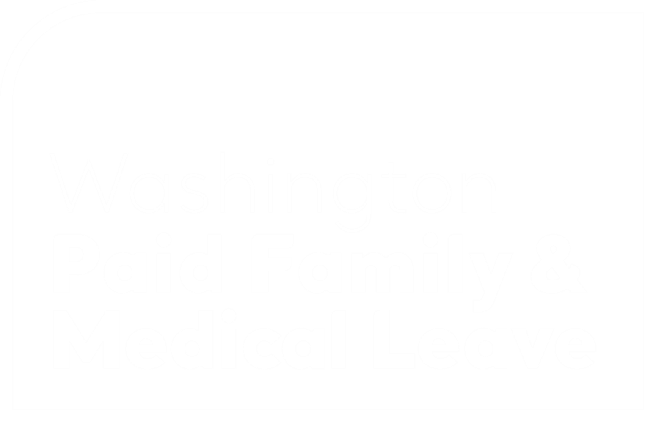 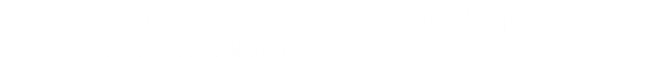 PFML Overview
Jason Barrett
Lead Policy Analyst
Washington Paid Family and Medical Leave
Employment Security Department
jason.barrett@esd.wa.gov
What is Paid Family and Medical Leave?
Paid leave from work to care for yourself or a family member.

You apply directly with the state, not your employer.

Benefit is paid directly to you, not through your employer.

Your employer cannot prevent you from using Paid Family and Medical Leave.
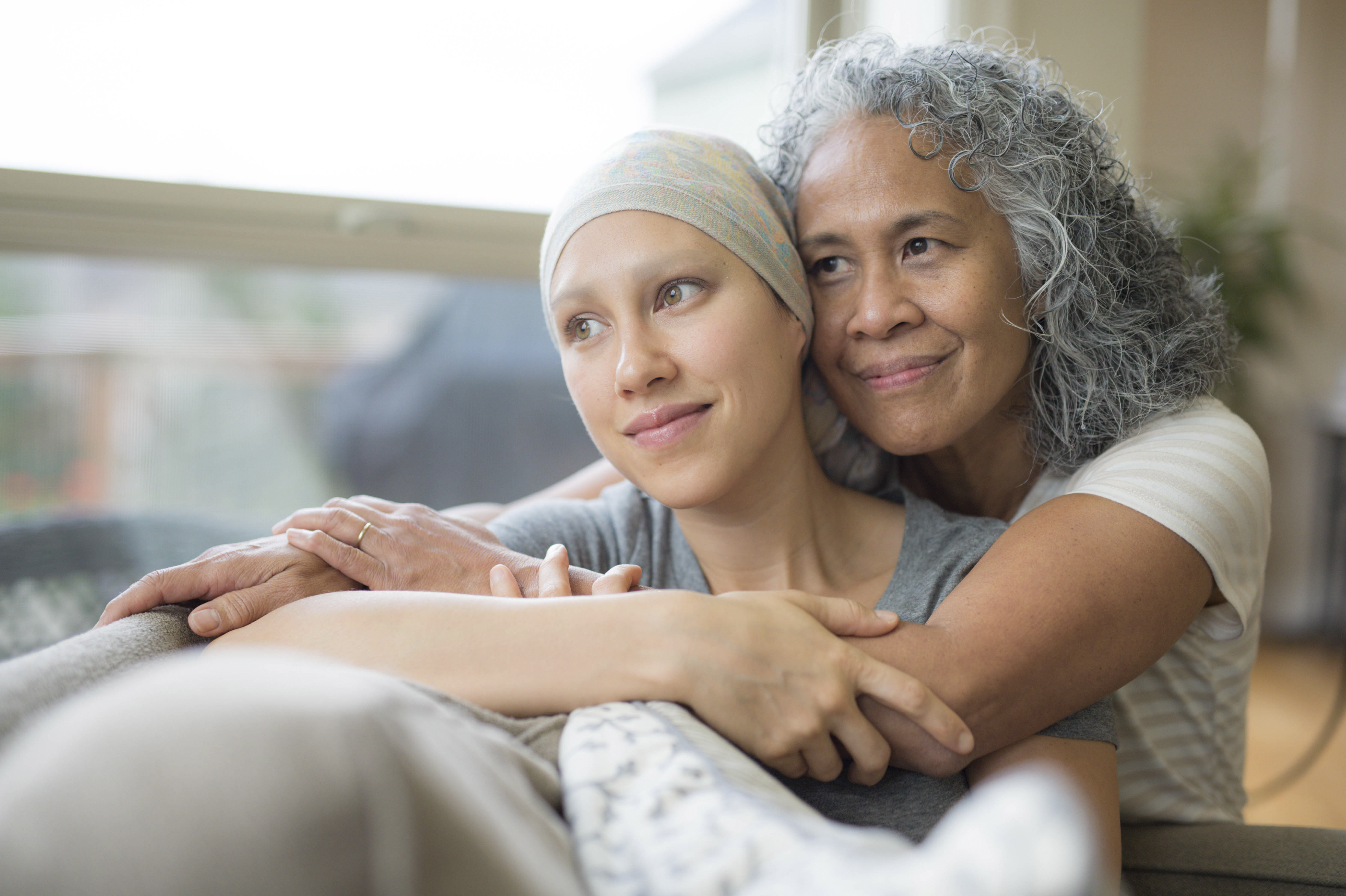 Paid Family and Medical Leave | Employment Security Department
2
Two-part eligibility
Paid Family and Medical Leave | Employment Security Department
3
Family leave
Care for a family member with a serious health condition.
Bonding in the first year after the birth or placement of a child under 18, including adoption and foster parents.
Military family leave.
Compassion leave for the loss of a child that would have qualified an employee for bonding leave
Paid Family and Medical Leave | Employment Security Department
4
Family defined
Any individual who regularly resides in the employee's home or where the relationship creates an expectation that the employee care for the person, and that individual depends on the employee for care*
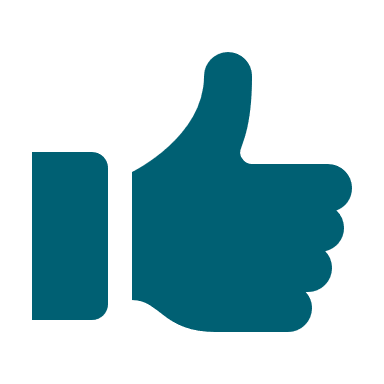 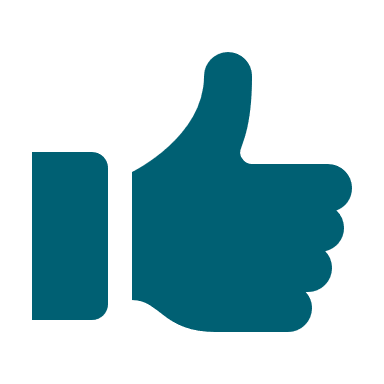 Child (step, in-law)
Grandchild
Spouse/Domestic Partner
Sibling (step)
Parent (step, in-law)
Loco Parentis
Legal Guardian
De Facto Parent
Grandparent (in-law)
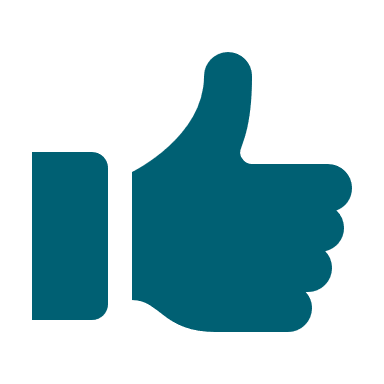 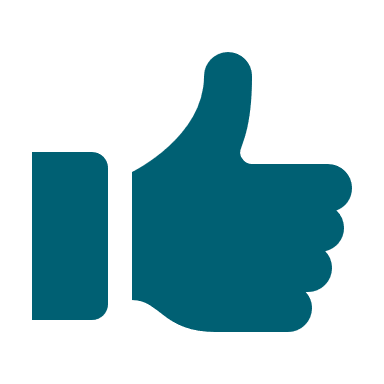 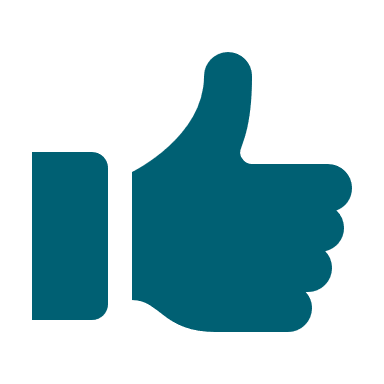 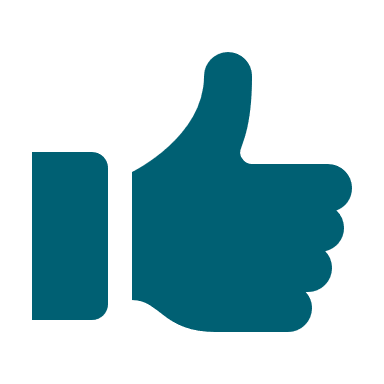 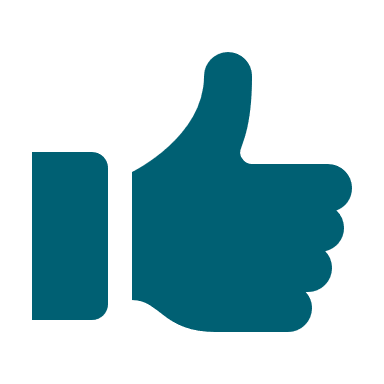 *Implemented by SB 5097 in 2021 legislative session
5
Paid Family and Medical Leave | Employment Security Department
Medical leave
Time to receive treatment or recover from a serious health condition.
Could include:
Cancer treatment
Dialysis
Chronic serious condition
Treatment for substance abuse
In-patient mental health care
Recovery from childbirth (postnatal period)
Paid Family and Medical Leave | Employment Security Department
6
What’s a “serious health condition”?
Paid Family and Medical Leave | Employment Security Department
7
What is a “claim year”?
Typically, your claim year begins on the Sunday of the week you submit your initial application.
Your claim year expires 52 weeks later.
If you submit a second (or third) application in a year, your claim year does not restart.
Claim year
starts
Application
submitted
Paid Family and Medical Leave | Employment Security Department
8
[Speaker Notes: When does the claim year not start on Sunday of the week you submit? Backdating.
Your claim year will start even if your initial application is denied (note: the claim year does not start if your application was denied because you do not have enough worked hours).]
What is a “week”?
A week starts on Sunday and ends the following Saturday.
Your “typical workweek hours” are the average number of hours you worked per week during the qualifying period. 
Salaried, full-time employees are always calculated at 40 hours per week.
Your typical workweek hours are multiplied by the maximum number of weeks allowed for your event, creating a bank of hours you draw from while on leave.
Paid Family and Medical Leave | Employment Security Department
9
Weeks of leave in a claim year
OR
OR
* “Weeks” = typical workweeks
Paid Family and Medical Leave | Employment Security Department
10
Filing weekly claims
Once your application is approved, you can file weekly claims by clicking, “Start weekly payments” on your homepage, or by clicking the claim ID on the homepage.

Weekly claims for each week of your approved leave will display in the table.

Click the, “Start Weekly Payment” button to submit a weekly claim.
Paid Family and Medical Leave | Employment Security Department
11
When will benefit payments be less?
Paid Family and Medical Leave | Employment Security Department
12
Employment restoration
Paid Family and Medical Leave | Employment Security Department
13
2024 Premium Rate
0.74% of all wages paid to employees
Total Premium Rate
(0.74%)
Medical Leave 55% ER / 45% EE funded
Family Leave 100% EE funded
28.57% Employer
71.43% Employee
FMLA and PFML
Penalties
“Conference and Conciliation”
RCW 50A.20.030
WAC 192-570-010

The department has a clear directive to work with employers to correct good-faith errors without assessing a penalty

Localization
Contact Paid Family and Medical Leave
Paid Family and Medical Leave | Employment Security Department
17